令和3年1１月
菫幼稚園
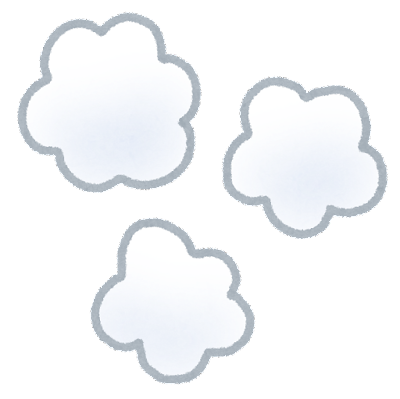 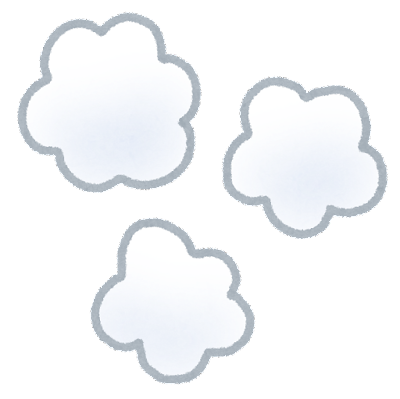 冬の野菜で体ぽかぽか
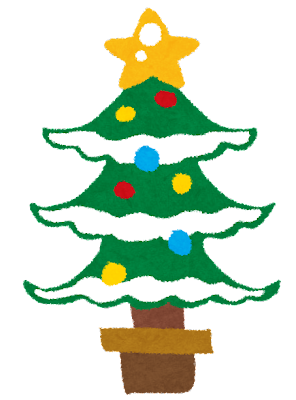 １２月
食育だより
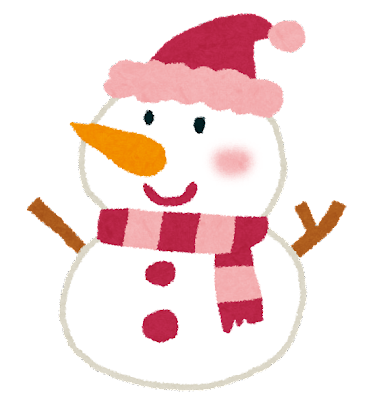 野菜には、土の中で育つものと、土の上で育つものがありますよね。
実は、土の中で育つ野菜には、体を温める効果があり、土の上で育つ野菜には、体を冷やす効果を持っています！
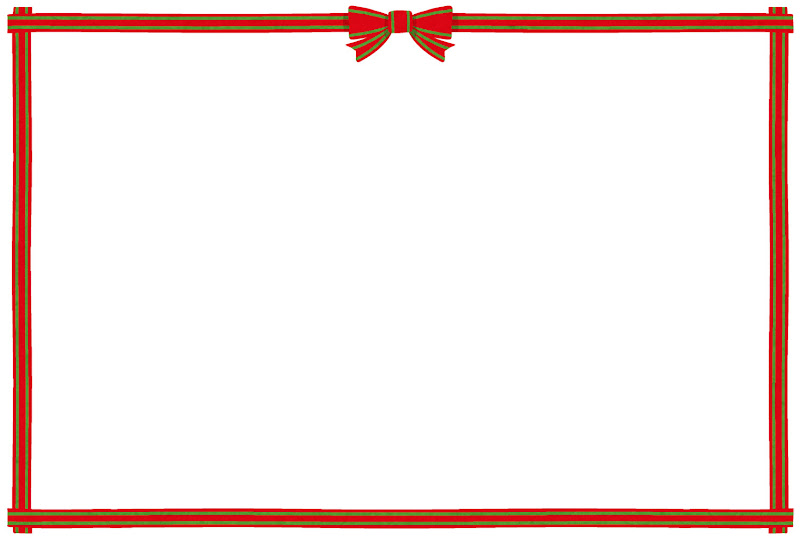 ツンとした冷たい空気に、ひんやりとした風。季節はすっかり冬ですね。
冷え込む季節に食べたくなるのが、おでんや鍋、スープなど、ほかほかで温かい料理です。給食では冬野菜をたっぷり使用し、心も体もぽかぽかになるような献立を子どもたちに食べてもらいます。寒さに負けず、元気に過ごしていきましょう！
　また、寒くなると空気が乾燥し、ウイルスや風邪菌の影響を受けやすくなります。
寒くても冷たくても、しっかり手洗いをしましょう。
　さて、12月といえば、クリスマス。
クリスマスと聞くだけでワクワクしますね。
給食では、ショートケーキをみんなで食べます。
楽しみにしていてくださいね！！
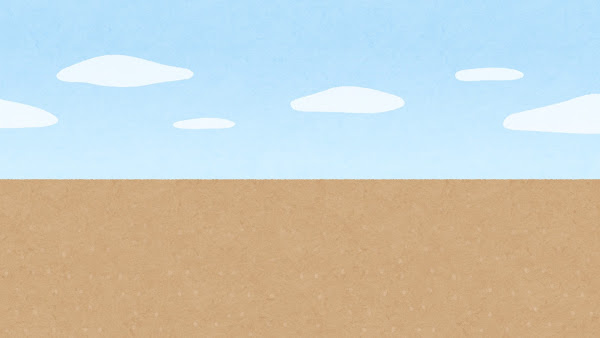 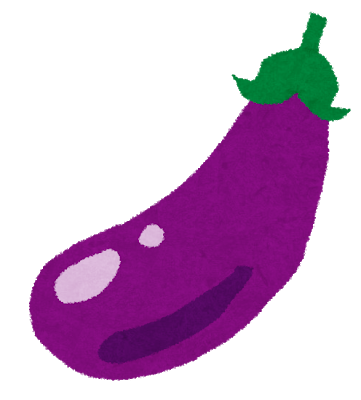 体を冷やす
野菜
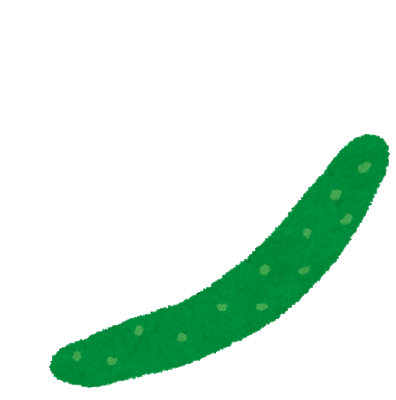 土の上
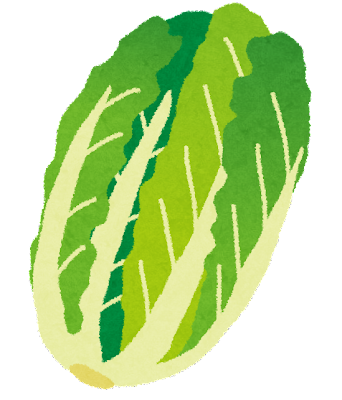 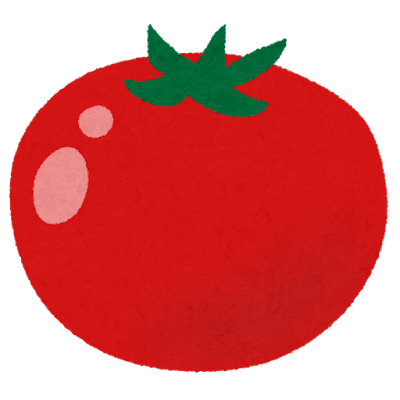 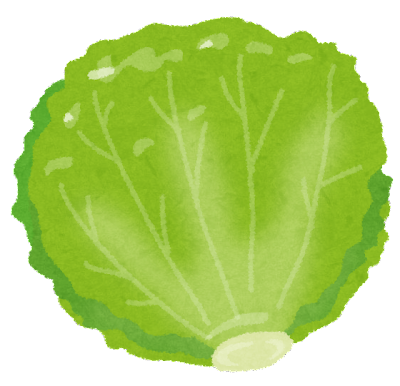 ほとんどが
夏野菜
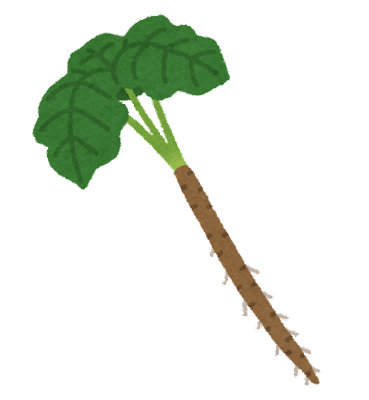 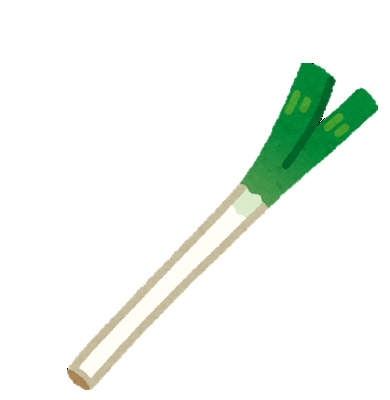 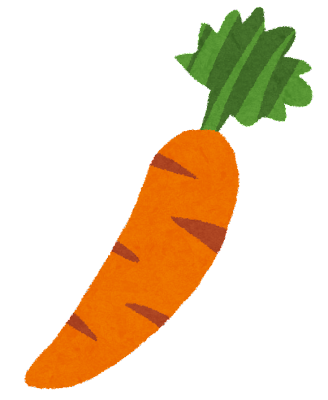 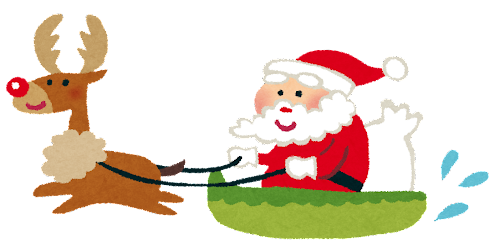 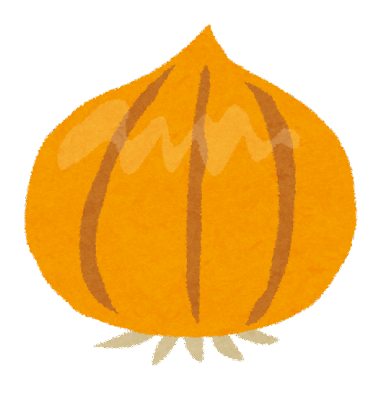 土の中
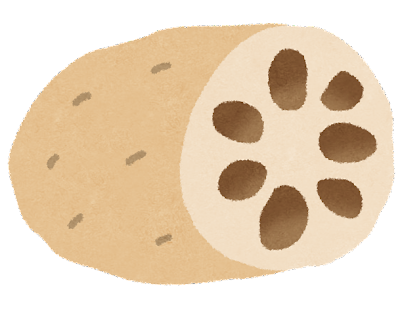 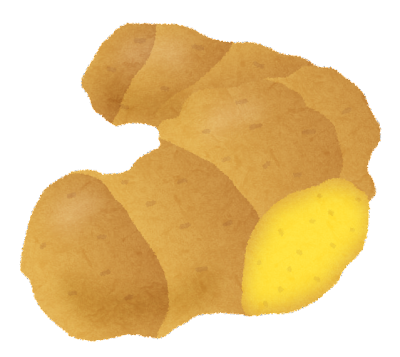 体を温める
野菜
ほとんどが
冬野菜
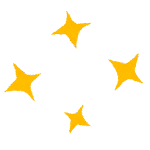 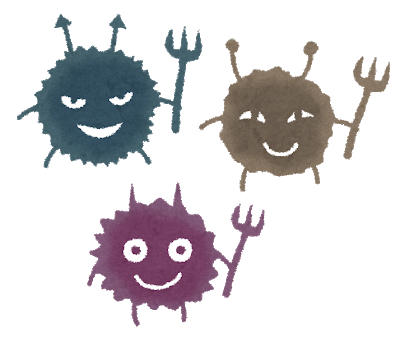 正しい手洗いでバイ菌から体を守ろう
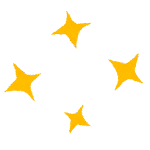 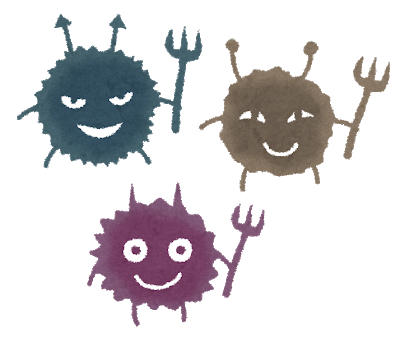 冬野菜の多くは、土の中で育ち、体を温めてくれる効果があります。しかし、例外として、冬野菜の代表ともいえる「白菜」や「大根」は、体を冷やす効果があると言われています。このような、体を冷やす効果を持つ野菜は、おでんや汁物に入れよく煮込むことでその効果をやわらげることができます。また、生姜など体を温める野菜と合わせて食べることもおすすめです！
　とはいえ、食品選びは、「体を温めるか冷やすか」
だけに着目するものではありません。
様々な野菜をバランスよく摂った上で、
体を温める野菜を意識し、寒い冬を
元気に過ごせると良いですね！
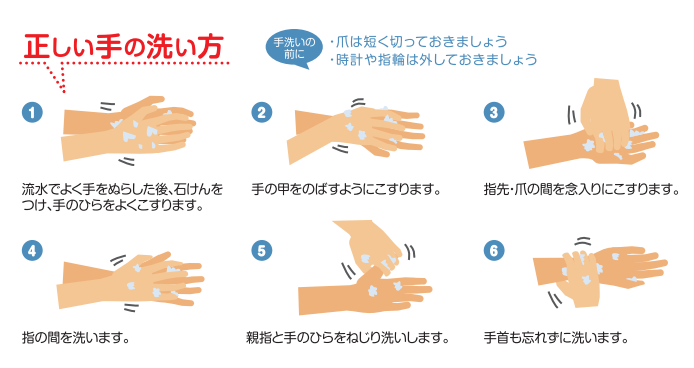 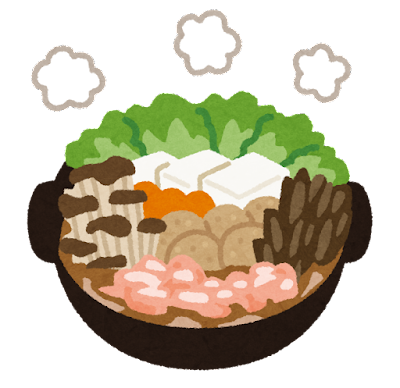 野菜たっぷり
ホカホカ料理で寒い冬を
乗り切ろう！！
引用：　https://www.mhlw.go.jp/content/10900000/000593494.pdf
参考：　https://n-harmony.net/warm-the-body/vegetable.html
令和3年度
菫幼稚園
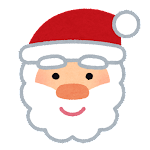 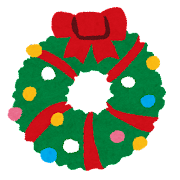 １２月　よていこんだてひょう
月平均の栄養価　エネルギー　５０１kcal 　　蛋白質　１８．１ｇ　　Ca　２６１mg　　　食塩相当量　１．９g
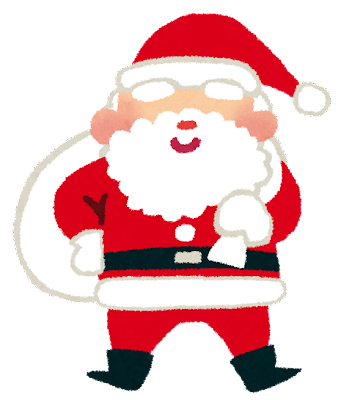 〇都合により献立を変更する場合もあります。